Thứ tư ngày 20 tháng 3 năm 2024
Tiếng Việt
Tiết 319:  Bài Tập đọc: Nắng
I. Yêu cầu cần đạt
* - Đọc trơn bài thơ; tốc độ 40-50 tiếng/phút, phát âm đúng các tiếng, biết nghỉ hơi sau các dòng thơ, nghỉ hơi dài hi gặp dấu chấm.
- Hiểu các từ ngữ trong bài.
- Hiểu và trả lời đúng các câu hỏi về bài đọc. 
 - Hiểu nội dung bài thơ: Nắng như một bạn nhỏ, nhanh nhẹn, chăm chỉ, đáng yêu luôn giúp đỡ mọi người.
- Học thuộc lòng 6 dòng thơ cuối.
* Rèn kĩ năng luyện đọc đúng, đọc đảm bảo tốc độ.
* Giáo dục học sinh luôn chăm chỉ. Yêu thích môn học. 
* Góp phần phát triển năng lực: Năng lực tự học, năng lực ngôn ngữ, năng lực giao tiếp và hợp tác. 
 
II. Đồ dùng dạy học: - GV: Máy tính,.
                                    - HS: Sách giáo khoa.
III. Các hoạt động dạy học chủ yếu:
KHỞI ĐỘNG
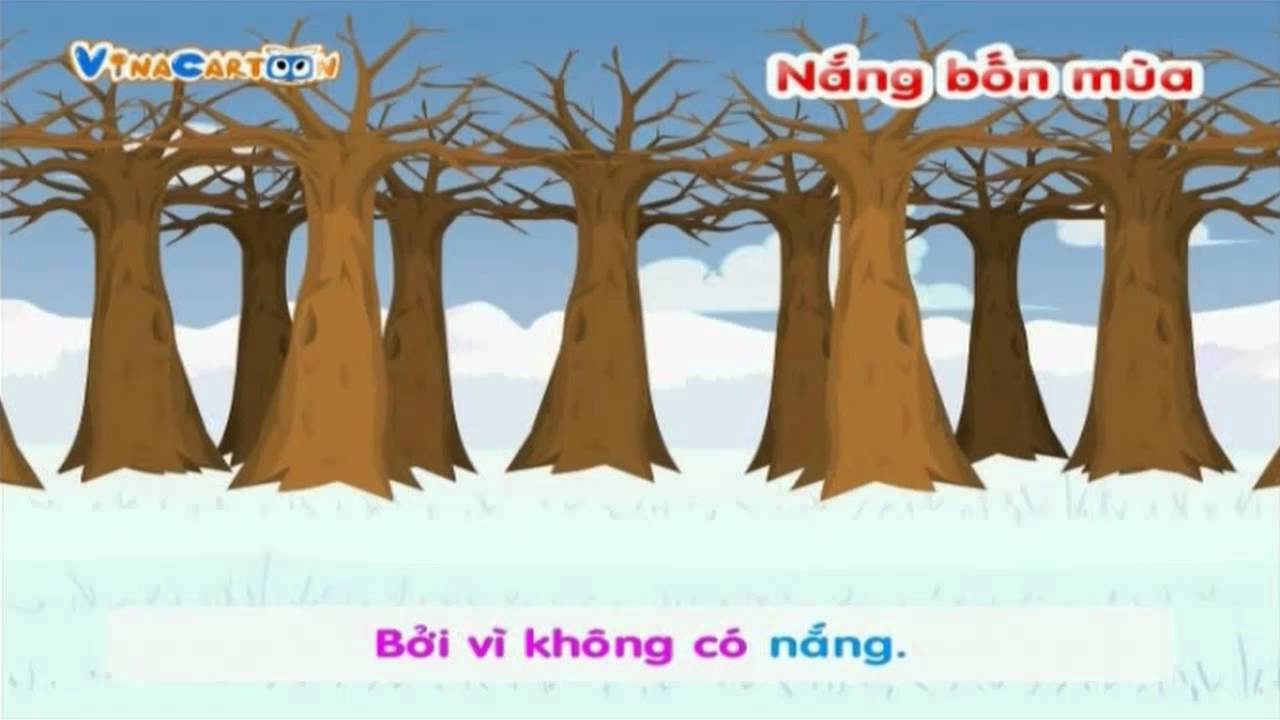 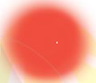 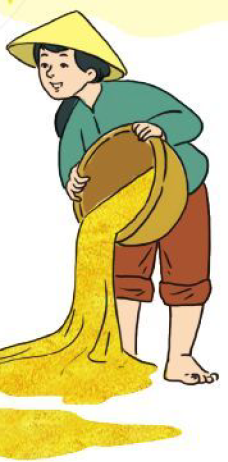 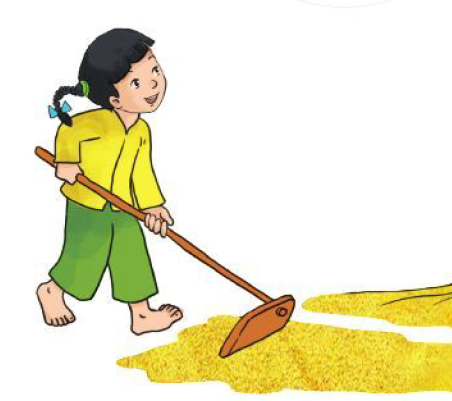 KHÁM PHÁ VÀ LUYỆN TẬP
* HĐ 1: Luyện đọc
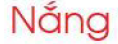 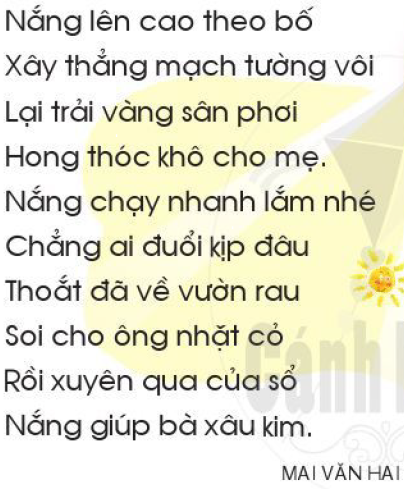 Luyện đọc từ khó
nắng, lên cao, trải vàng, xuyên qua
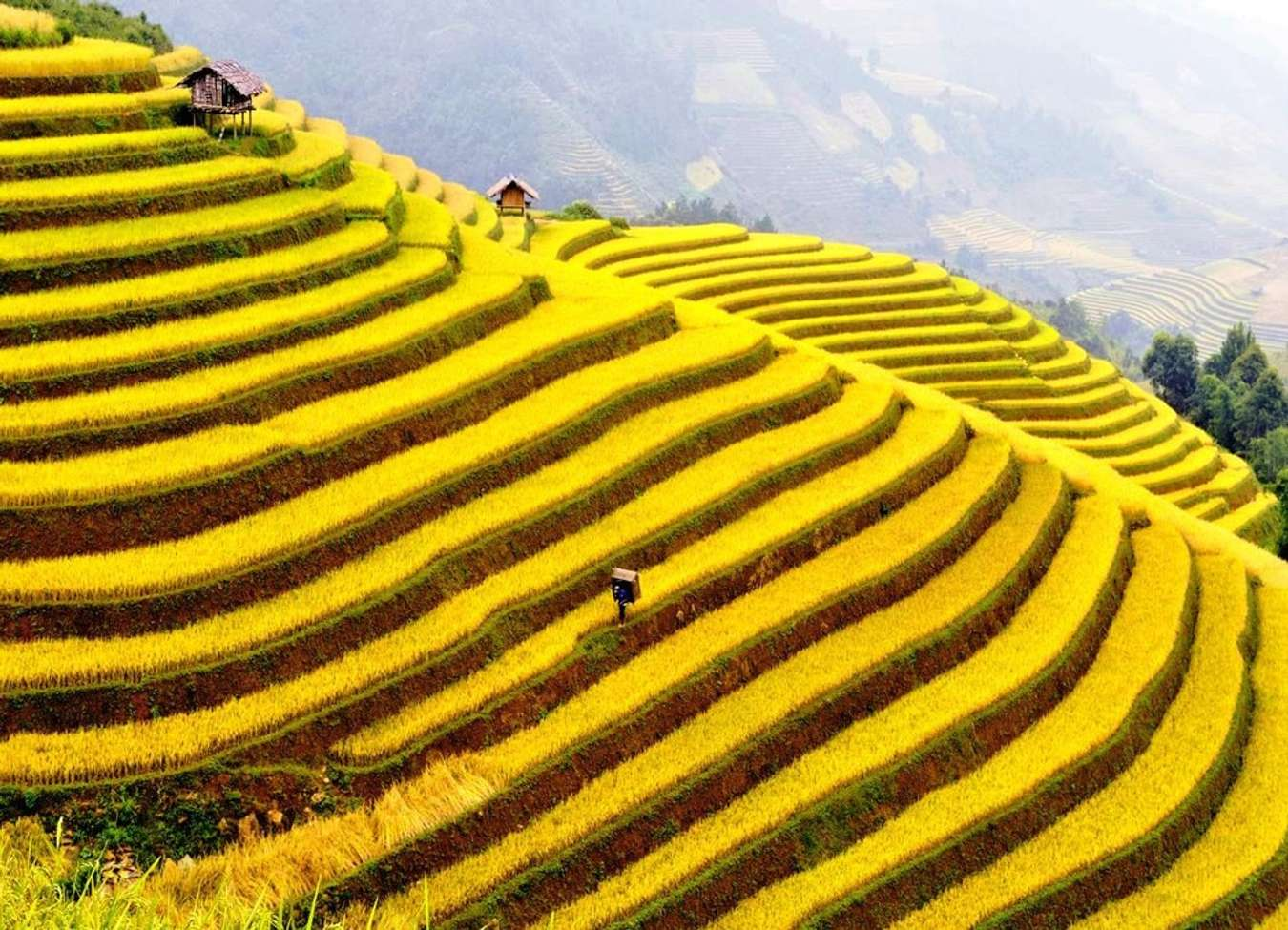 trải vàng
Luyện đọc từng dòng thơ
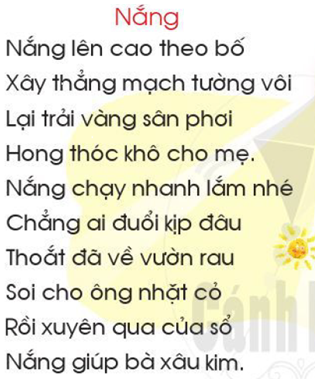 Luyện đọc theo khổ thơ
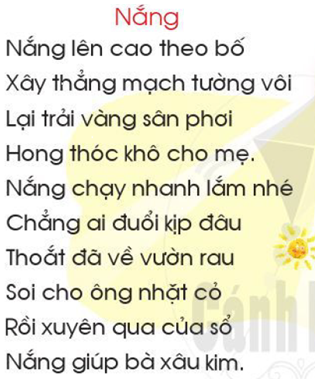 1
2
Luyện đọc bài thơ
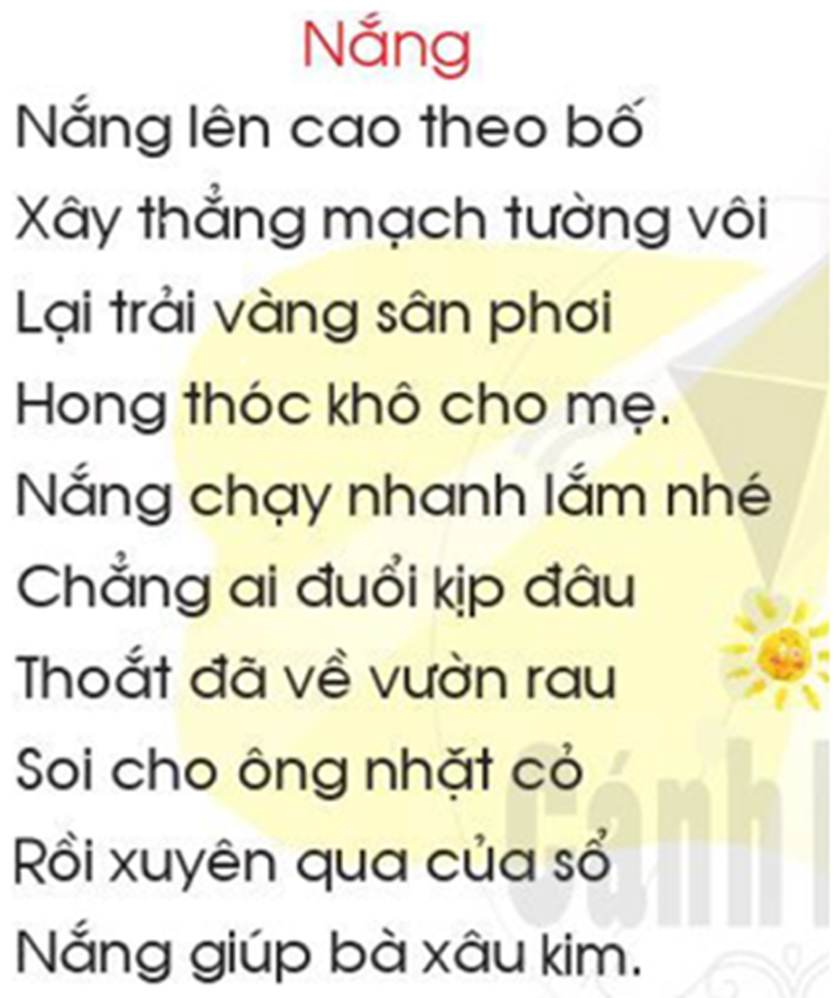 * HĐ 2: Tìm hiểu bài
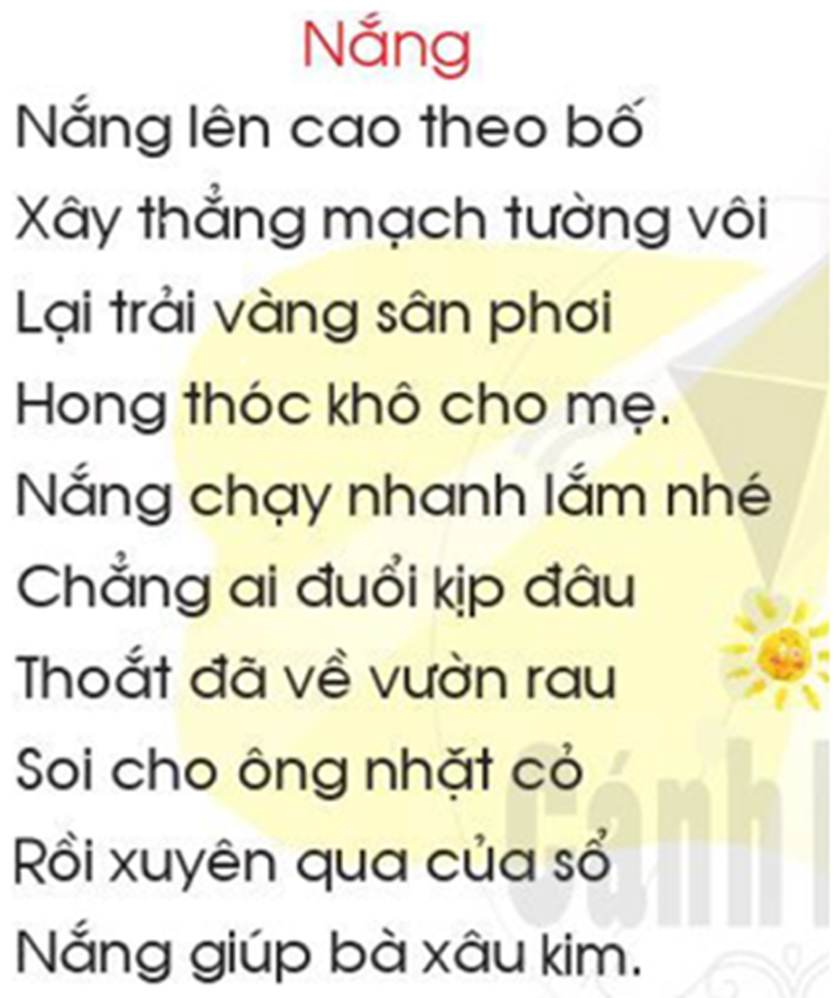 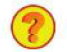 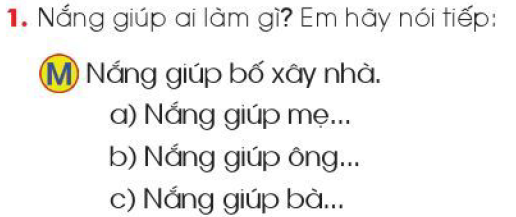 * HĐ 2: Tìm hiểu bài
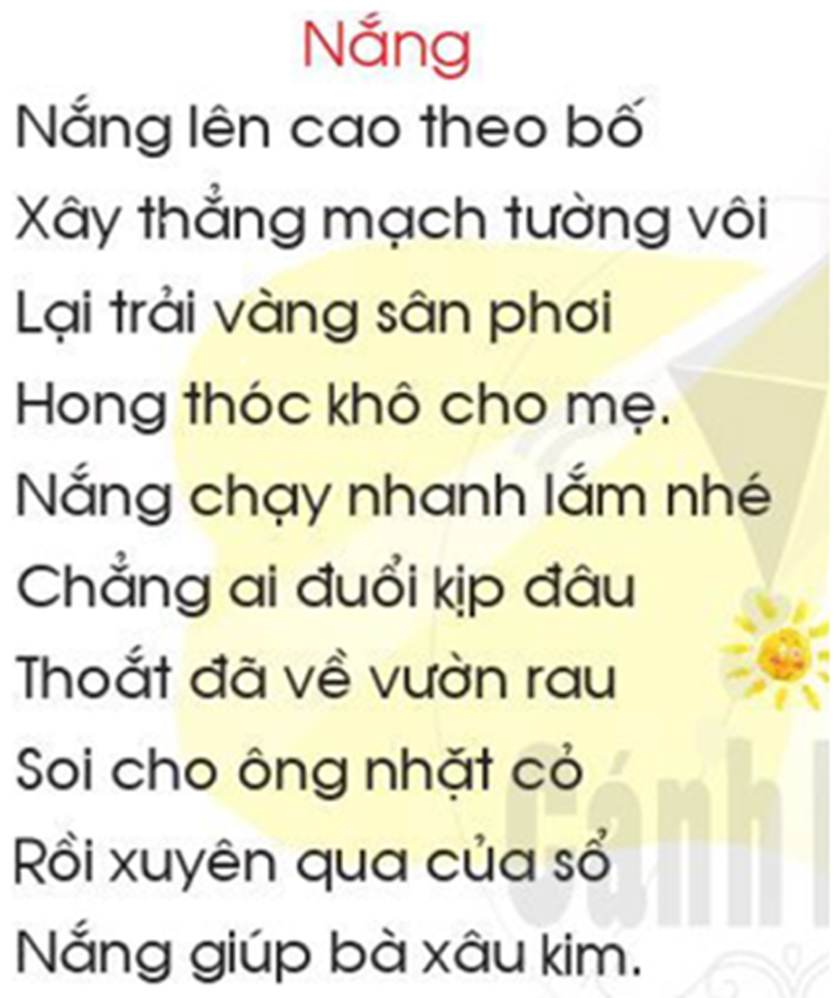 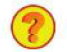 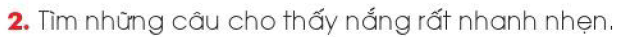 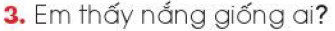 * HĐ 3: Học thuộc lòng
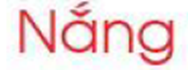 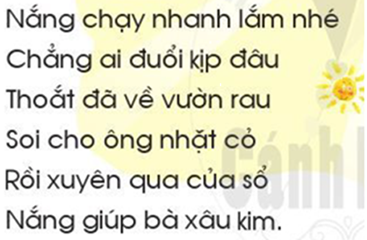 VẬN DỤNG, SÁNG TẠO
Học thuộc lòng bài thơ: Nắng.
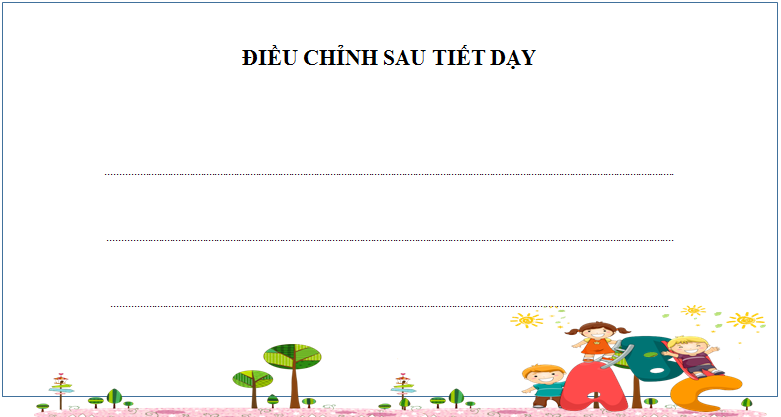